ATAI
Chongqing	Advanced Technique
University of	of Artificial
Technology	Intelligence
Chongqing  University of  Technology
Chongqing	ATAI
Advanced
University of	logy	Technique of
Technology
Chongqing University of Technology
Chongqing University of Techno
Intelligence
FineRec: Exploring Fine-grained Sequential Recommendation
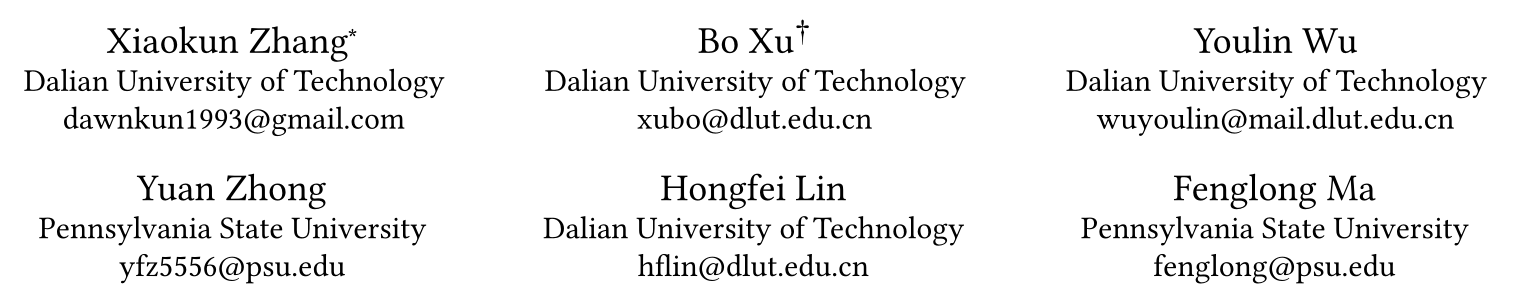 https://github.com/Zhang-xiaokun/FineRec
—— SIGIR 2024
Reported by Yuyang Lai
1
ATAI
Chongqing	Advanced Technique
University of	of Artificial
Technology	Intelligence
Chongqing
CUhonnigvqeinrgsUitnyiveorfsity of Technollooggyy
Technology
Chongqing  University of  Technology
f
Chongqing University of Techno
Intelligence
1.Introduction  2.Method
3.
2
ATAI
Chongqing	Advanced Technique
University of	of Artificial
Intelligence
Chongqing  University of  Technology
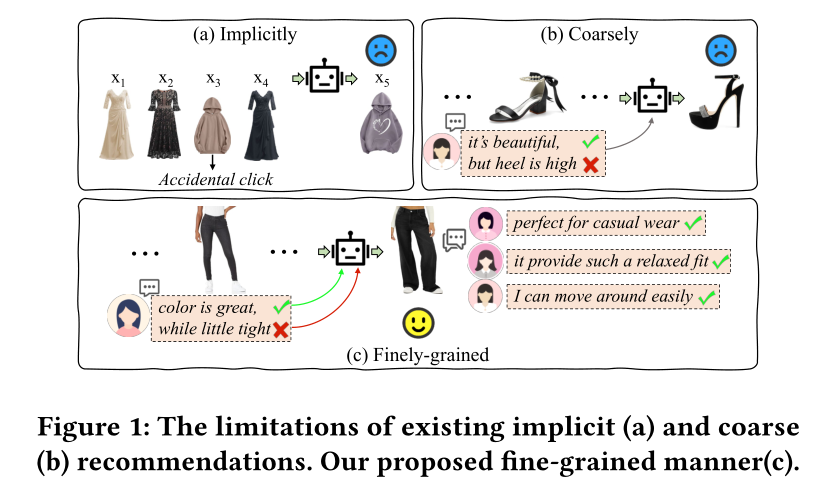 implicit actions, like accidental clicks, can sometimes misrepresent user interests, thereby introducing noise into the models .
coarsely treat a review as a whole, overlooking the fact that users may have distinct opinions about different attributes within a single review.
ATAI
ATAI
Chongqing	Advanced Technique
University of	of Artificial
Intelligence
Chongqing  University of  Technology
Advanced Technique
of Artificial  Intelligence
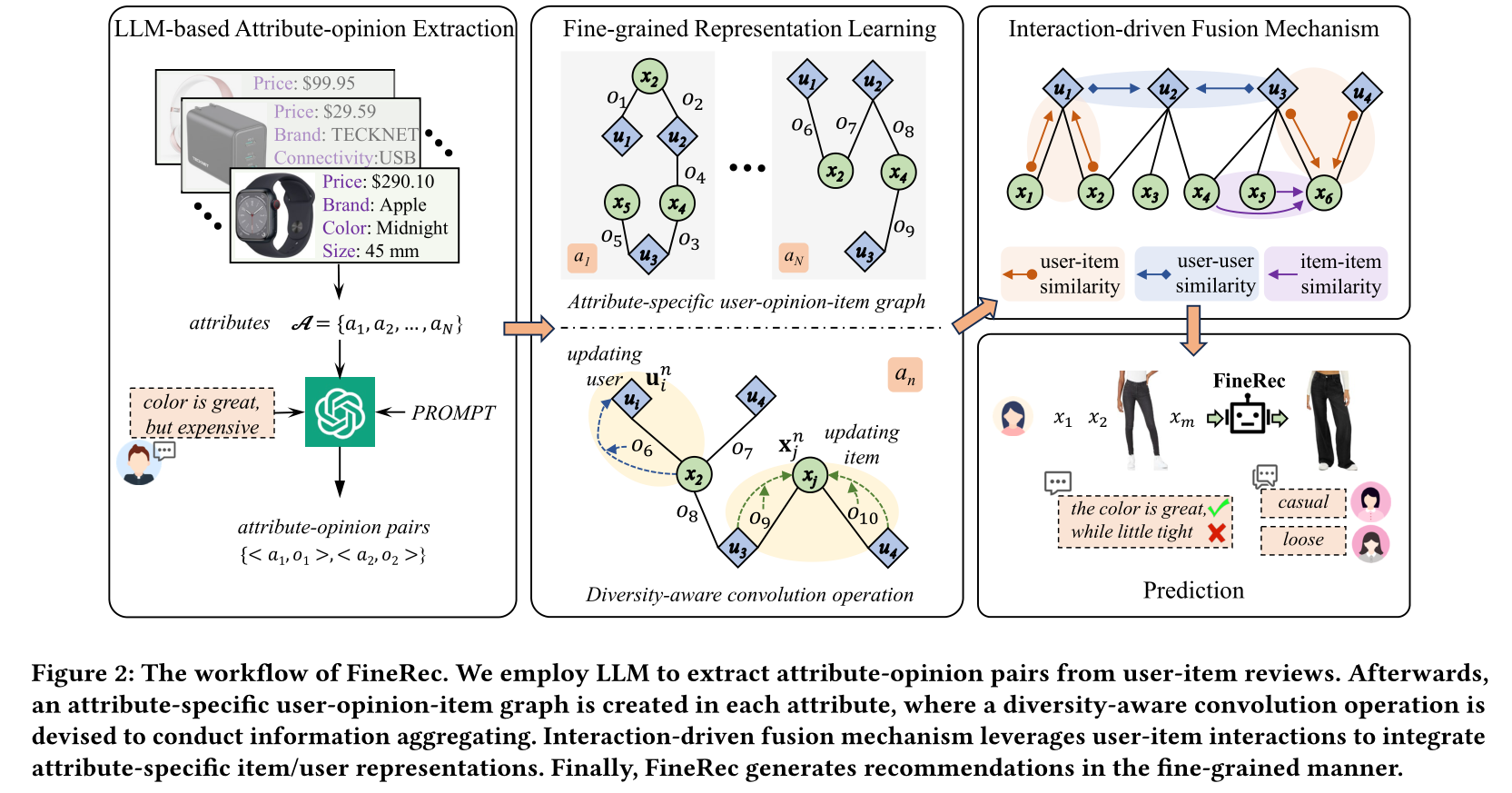 ATAI
ATAI
Chongqing	Advanced Technique
University of	of Artificial
Intelligence
Chongqing  University of  Technology
Advanced Technique
of Artificial  Intelligence
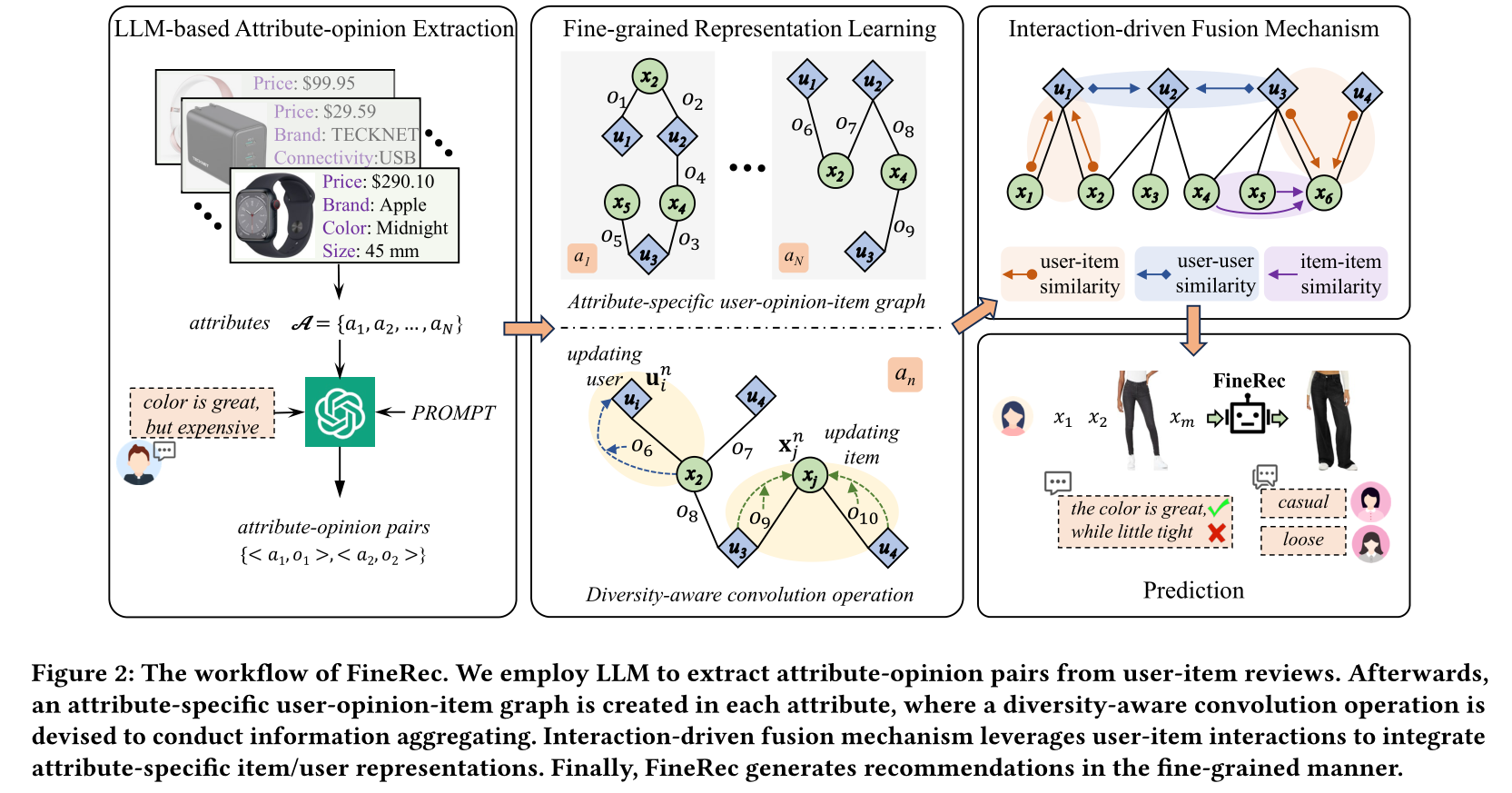 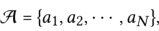 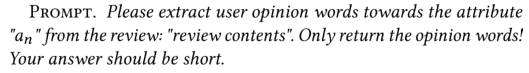 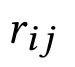 "it smells nice, but too expensive"
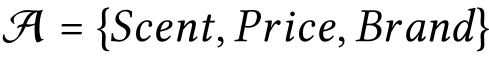 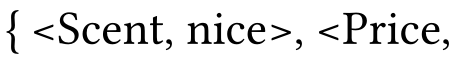 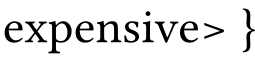 ATAI
ATAI
Chongqing	Advanced Technique
University of	of Artificial
Intelligence
Chongqing  University of  Technology
Advanced Technique
of Artificial  Intelligence
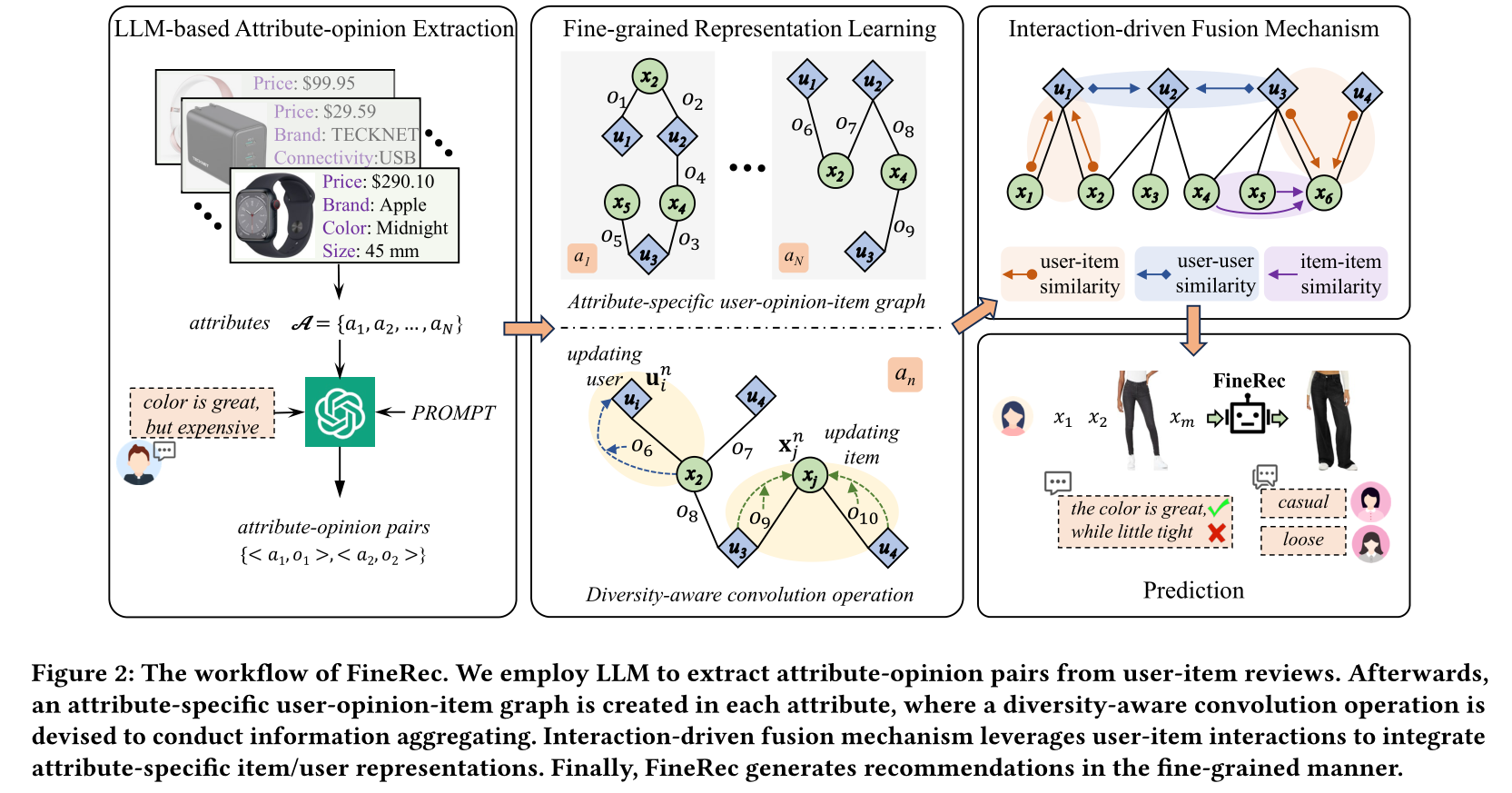 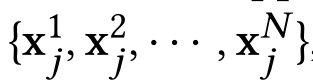 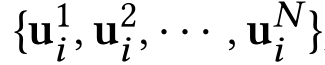 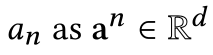 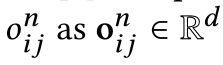 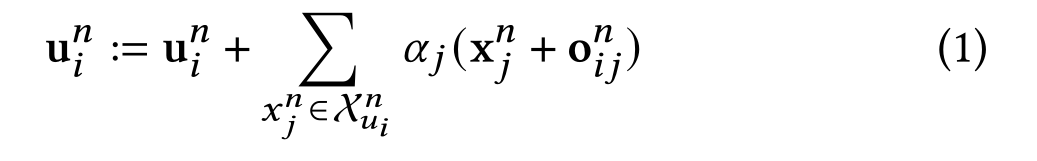 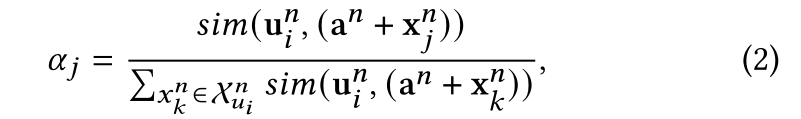 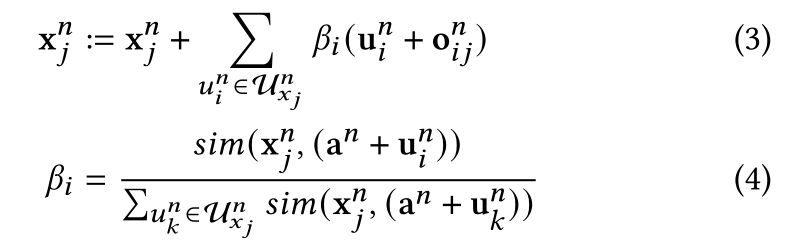 ATAI
ATAI
Chongqing	Advanced Technique
University of	of Artificial
Intelligence
Chongqing  University of  Technology
Advanced Technique
of Artificial  Intelligence
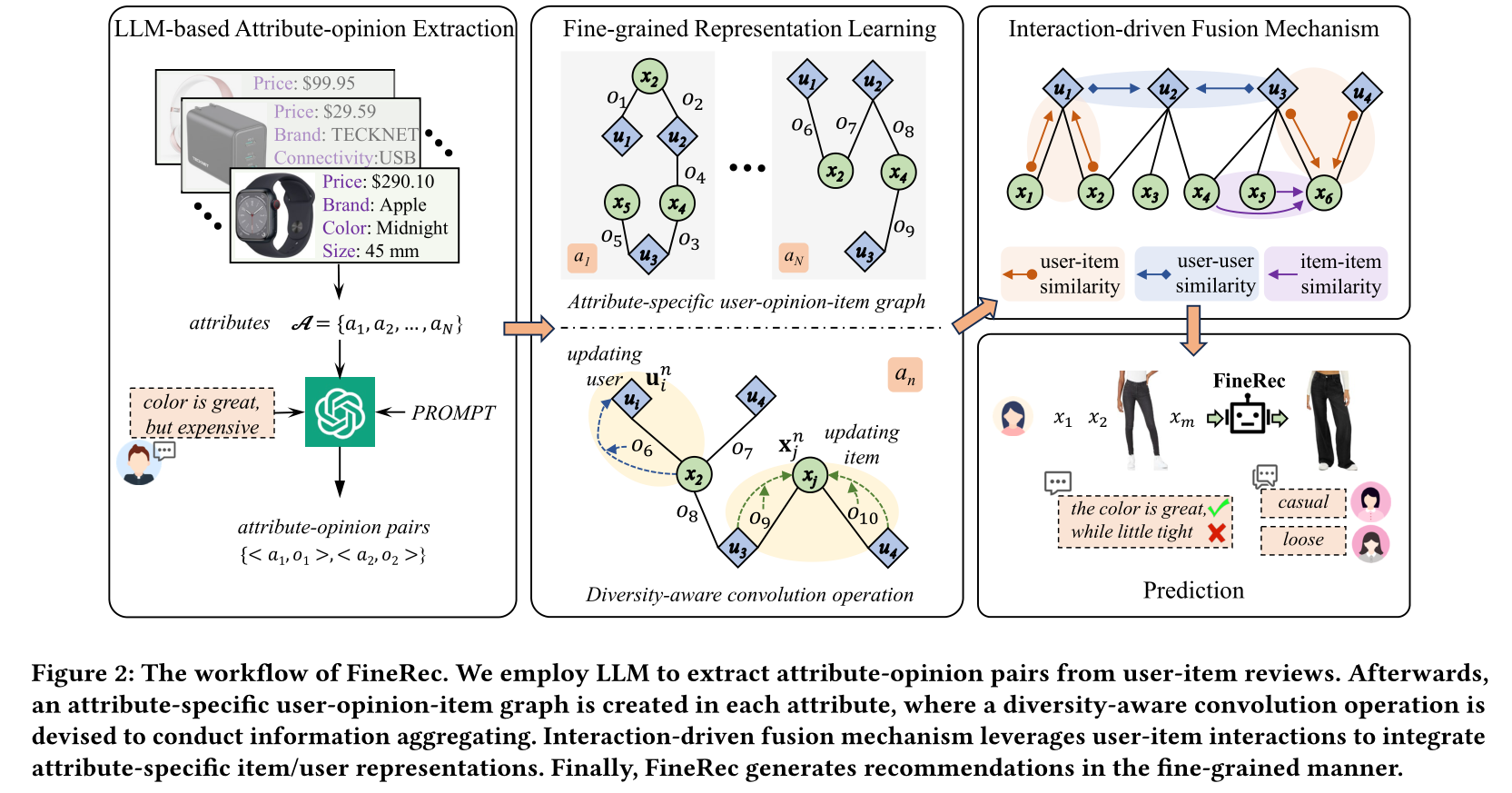 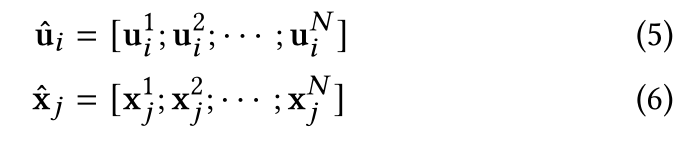 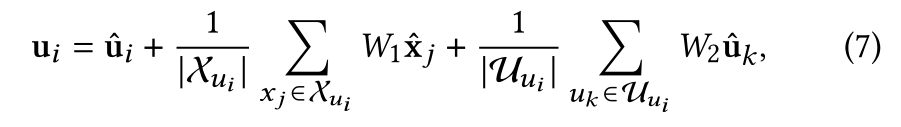 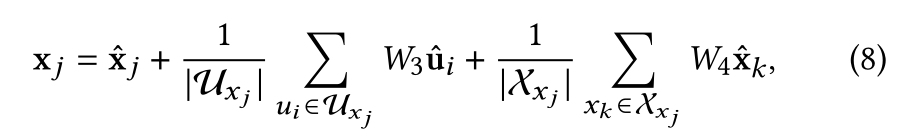 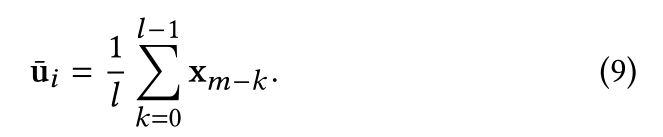 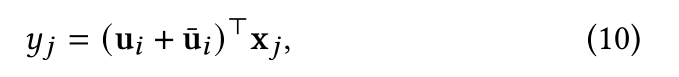 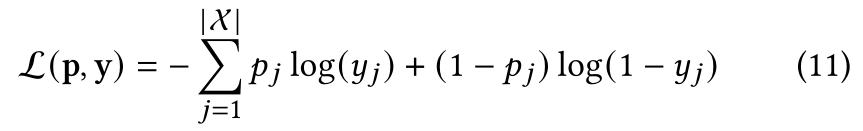 ATAI
ATAI
Chongqing	Advanced Technique
University of	of Artificial
Intelligence
Chongqing  University of  Technology
Advanced Technique
of Artificial  Intelligence
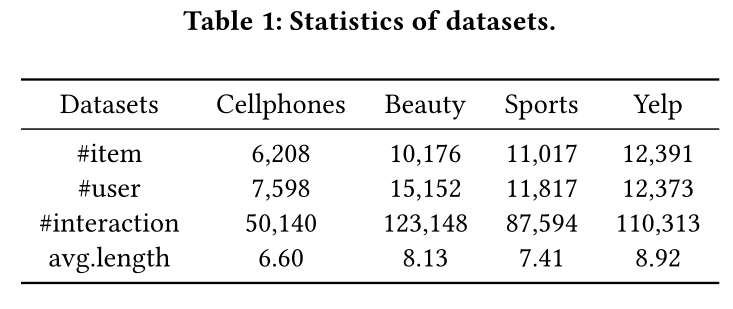 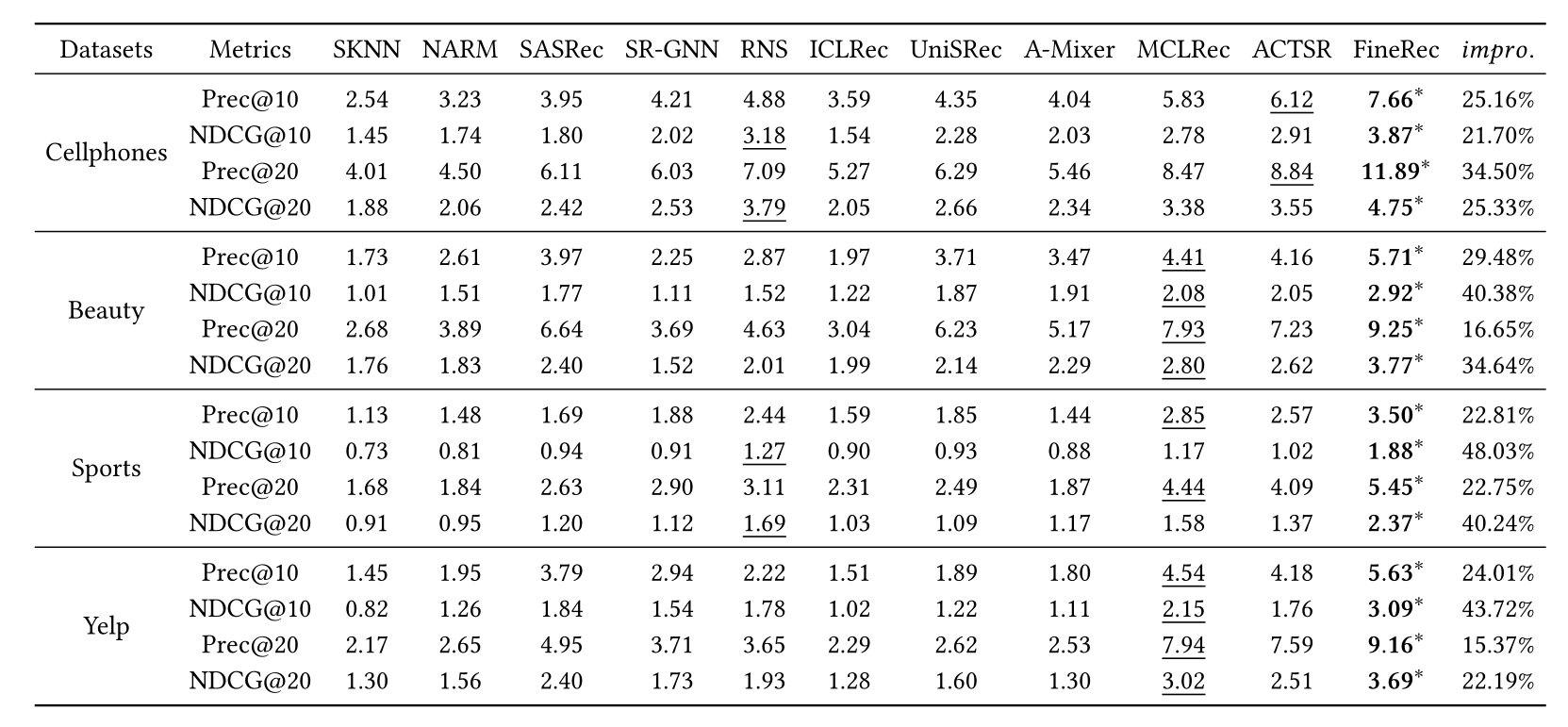 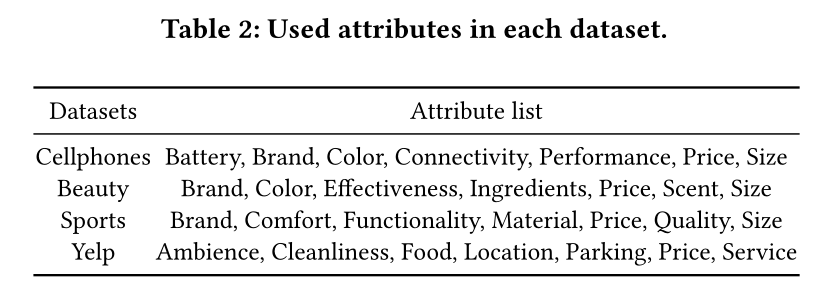 ATAI
ATAI
Chongqing	Advanced Technique
University of	of Artificial
Intelligence
Chongqing  University of  Technology
Advanced Technique
of Artificial  Intelligence
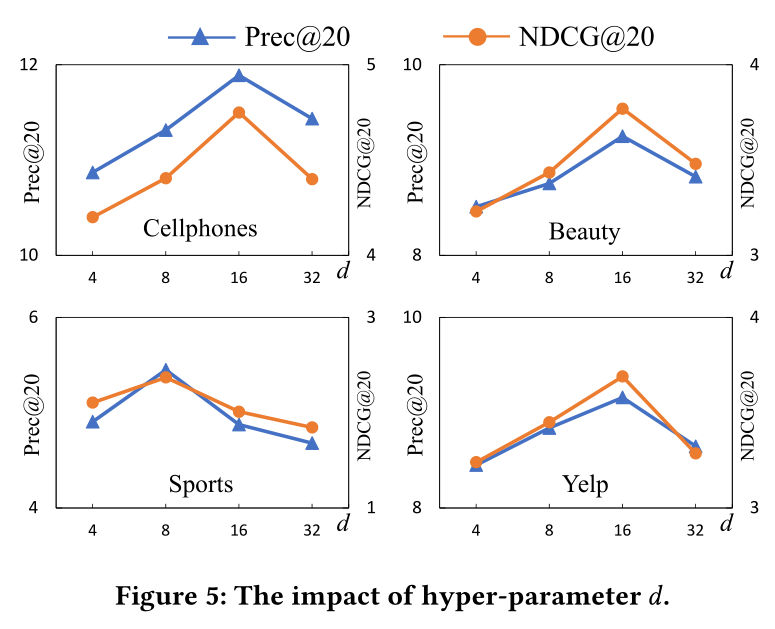 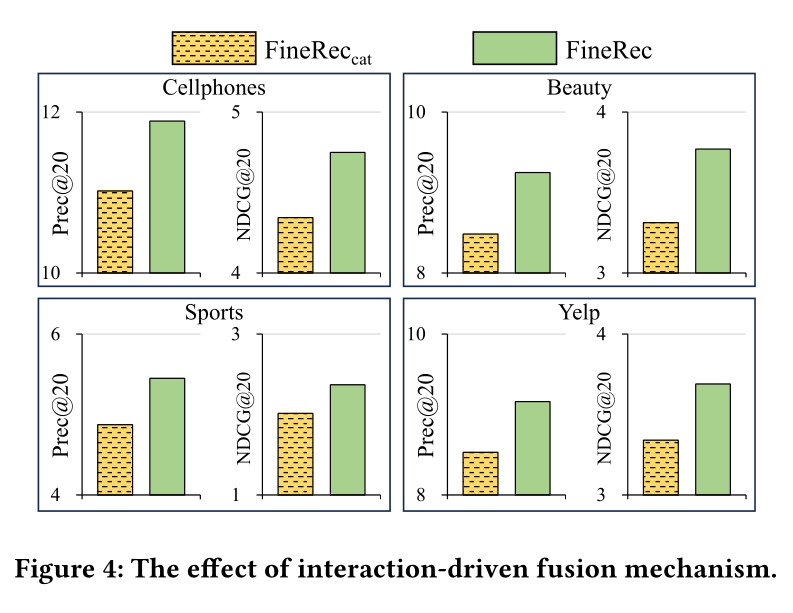 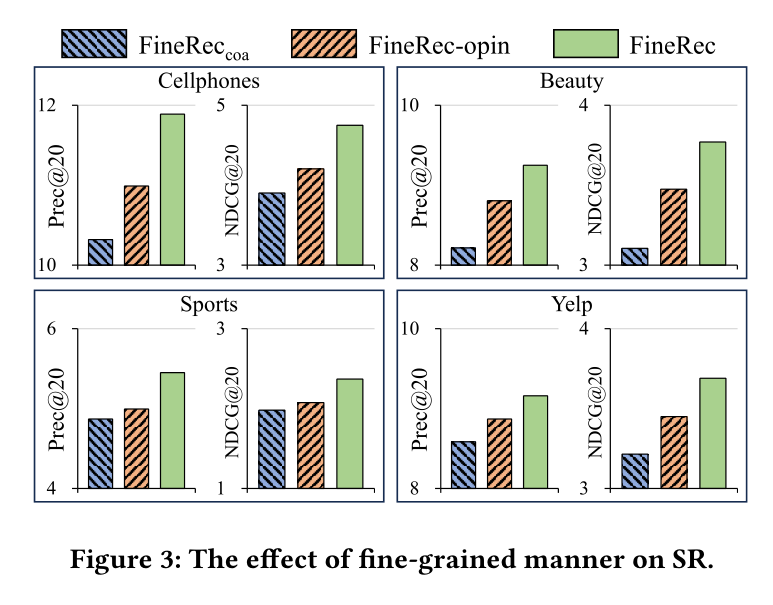 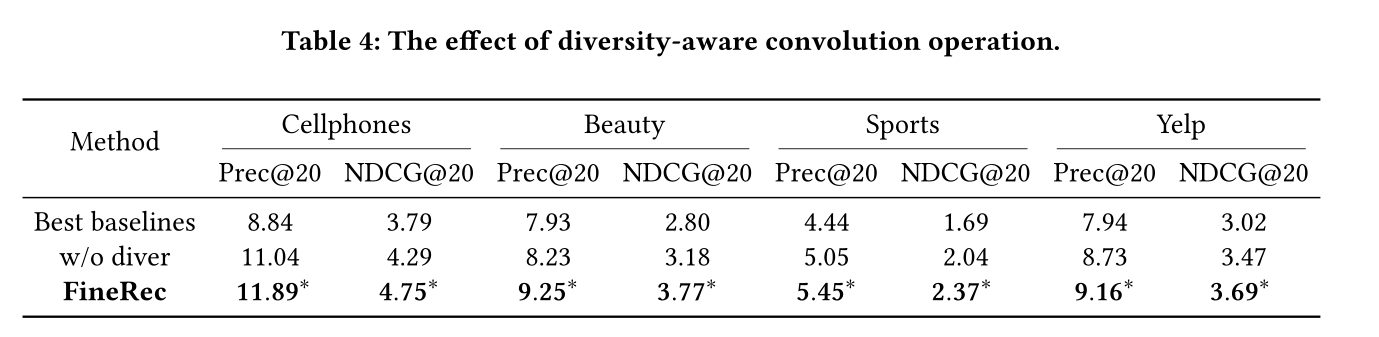 ATAI
ATAI
Chongqing	Advanced Technique
University of	of Artificial
Intelligence
Chongqing  University of  Technology
Advanced Technique
of Artificial  Intelligence
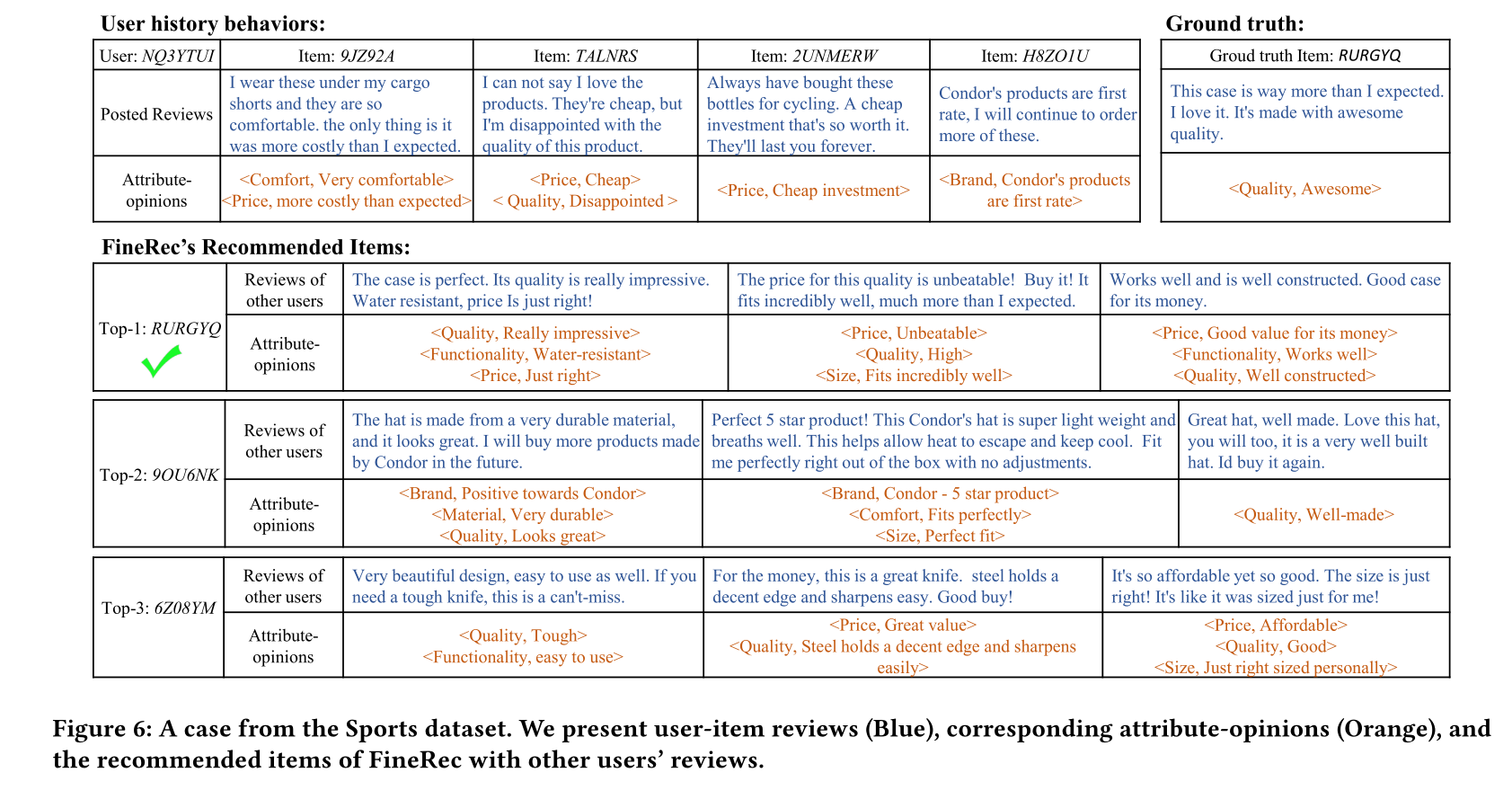 ATAI
ATAI
Chongqing	Advanced Technique
University of	of Artificial
Intelligence
Chongqing  University of  Technology
Advanced Technique
of Artificial  Intelligence